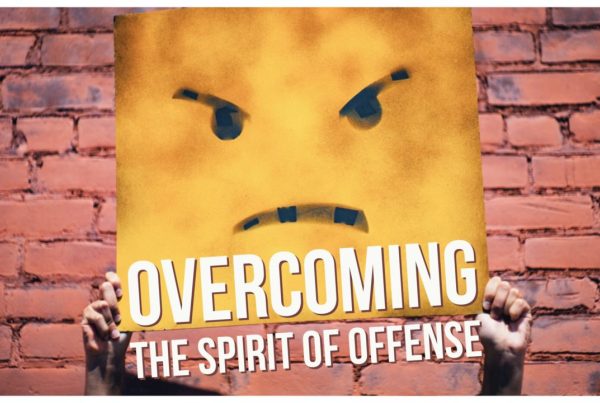 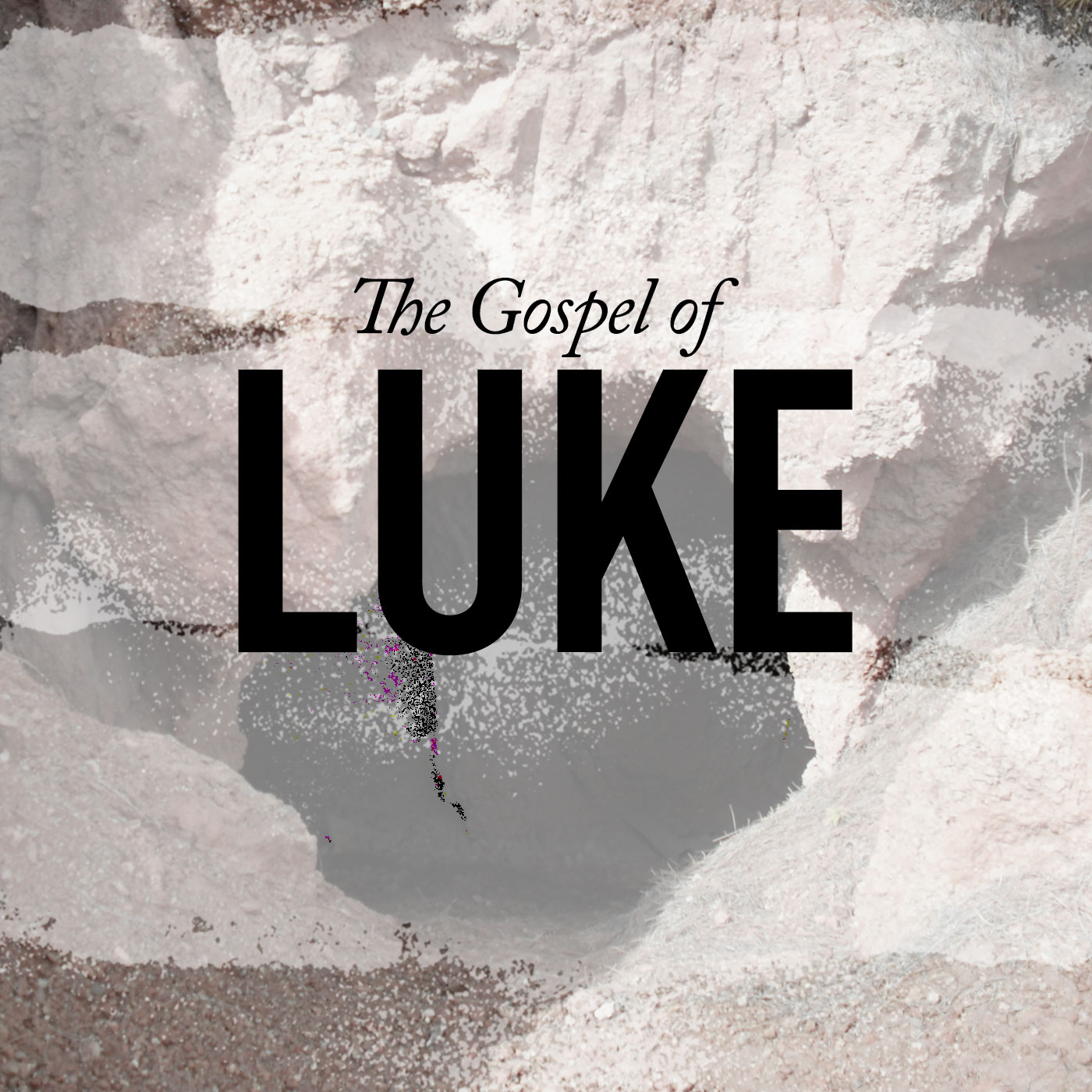 Chapter 17:1-5
Foundation Scripture
Then He said to the disciples, "It is impossible that no offenses should come, but woe to him through whom they do come! It would be better for him if a millstone were hung around his neck, and he were thrown into the sea, than that he should offend one of these little ones. Take heed to yourselves. If your brother sins against you, rebuke him; and if he repents, forgive him.  And if he sins against you seven times in a day, and seven times in a day returns to you, saying, 'I repent,' you shall forgive him."  And the apostles said to the Lord, "Increase our faith."
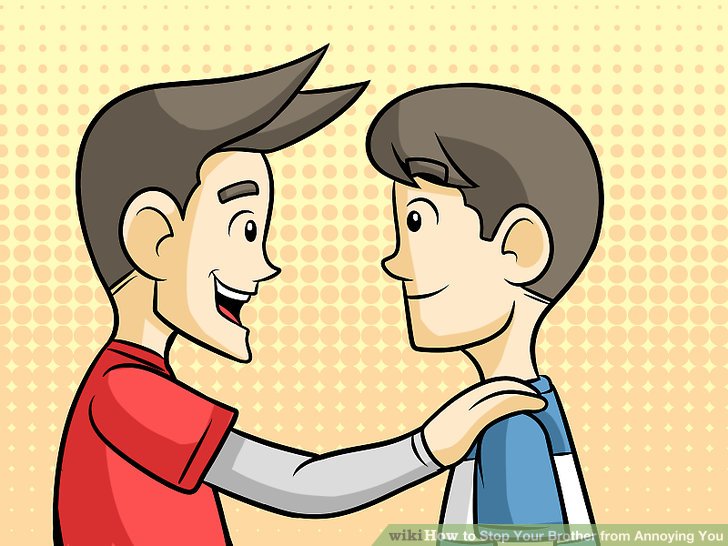 If Your Brother Offends You
Wednesday, March 18, 2020
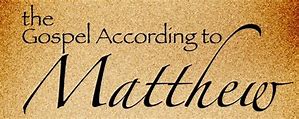 Chapter 18:15-17
Scripture Lesson
“If your brother sins against you, go and tell him his fault, between you and him alone. If he listens to you, you have gained your brother. But if he does not listen, take one or two others along with you, that every charge may be established by the evidence of two or three witnesses. If he refuses to listen to them, tell it to the church. And if he refuses to listen even to the church, let him be to you as a Gentile and a tax collector.
Four Steps:
In Private
 With Witness
 Before the Church
Treat one as an Outsider
Now you are the body of Christ and individually members of it.
I Corinthians 12:27
So we, though many, are one body in Christ, and individually members one of another.
Romans 12:5
Therefore, having put away falsehood, let each one of you speak the truth with his neighbor, for we are members one of another.
Ephesians 4:25
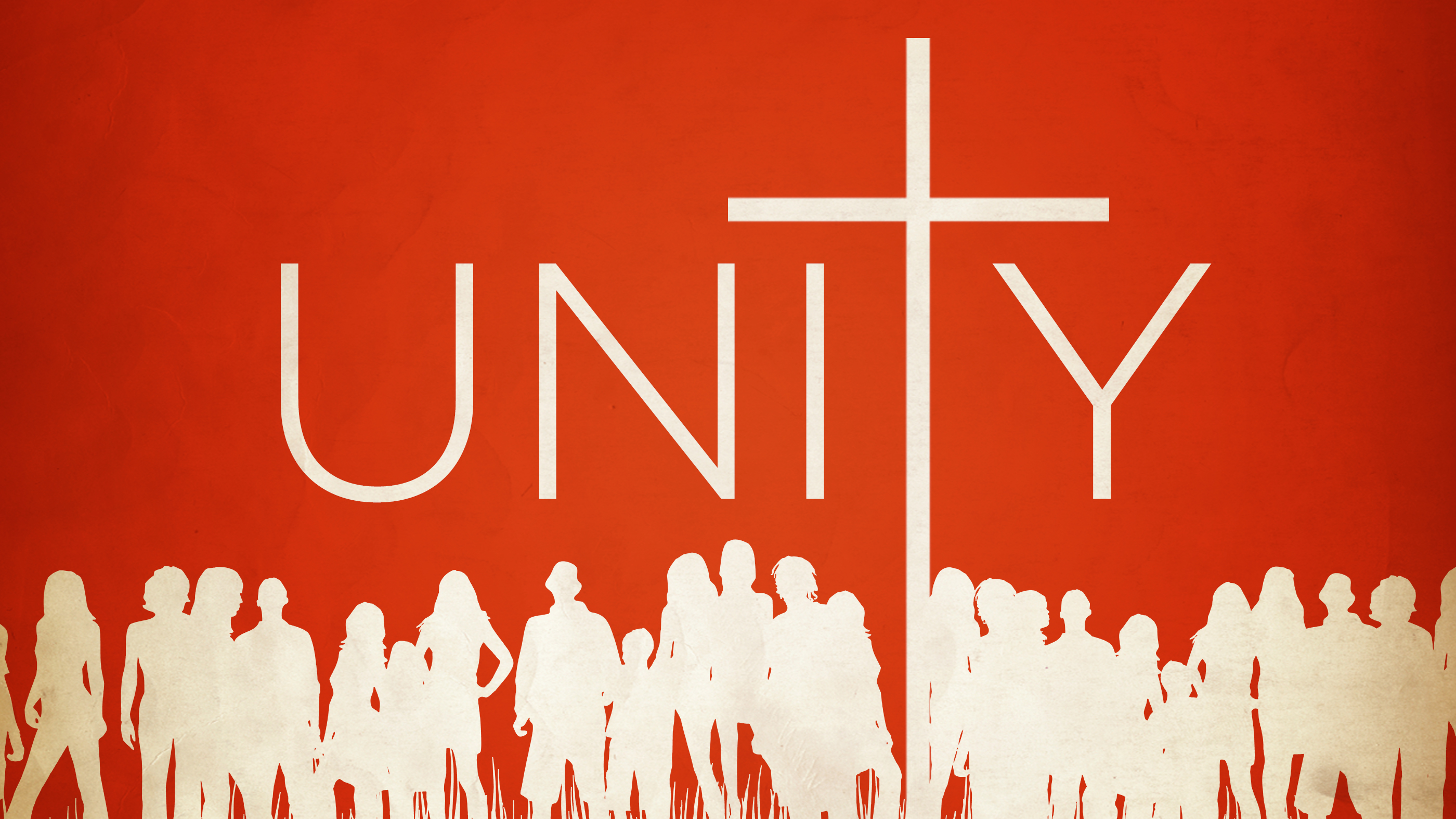 The Bible Presents Two Ways To Maintain Unity
LOVING ONE ANOTHER
A new commandment I give to you, that you love one another: just as I have loved you, you also are to love one another. By this shall all men know that you are my disciples if you have love one for another.
John 13:34-35
LIVING IN PEACE WITH ONE ANOTHER
Live in harmony with one another… If possible, so far as it depends on you, live peaceably with all. 
Romans 12:16,18
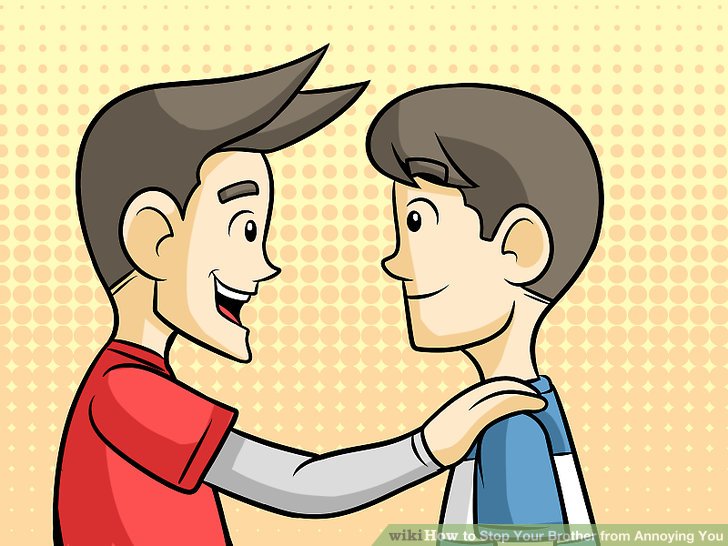 What To Do When We Offend One Another:
1. Overlook A Fault If You Can
Good sense makes one slow to anger, and it is his glory to overlook an offense. 
Proverbs 19:11
2. Go To The Person Who Offended You
“If your brother sins against you, go and tell him his fault, between you and him alone. 
Matthew 18:17
3. Minimize Public Awareness
We are to go to the person privately first.
”If your brother sins against you, go and tell him his fault, between you and him alone.
Matthew 18:15a
Let’s Examine Two Questions:
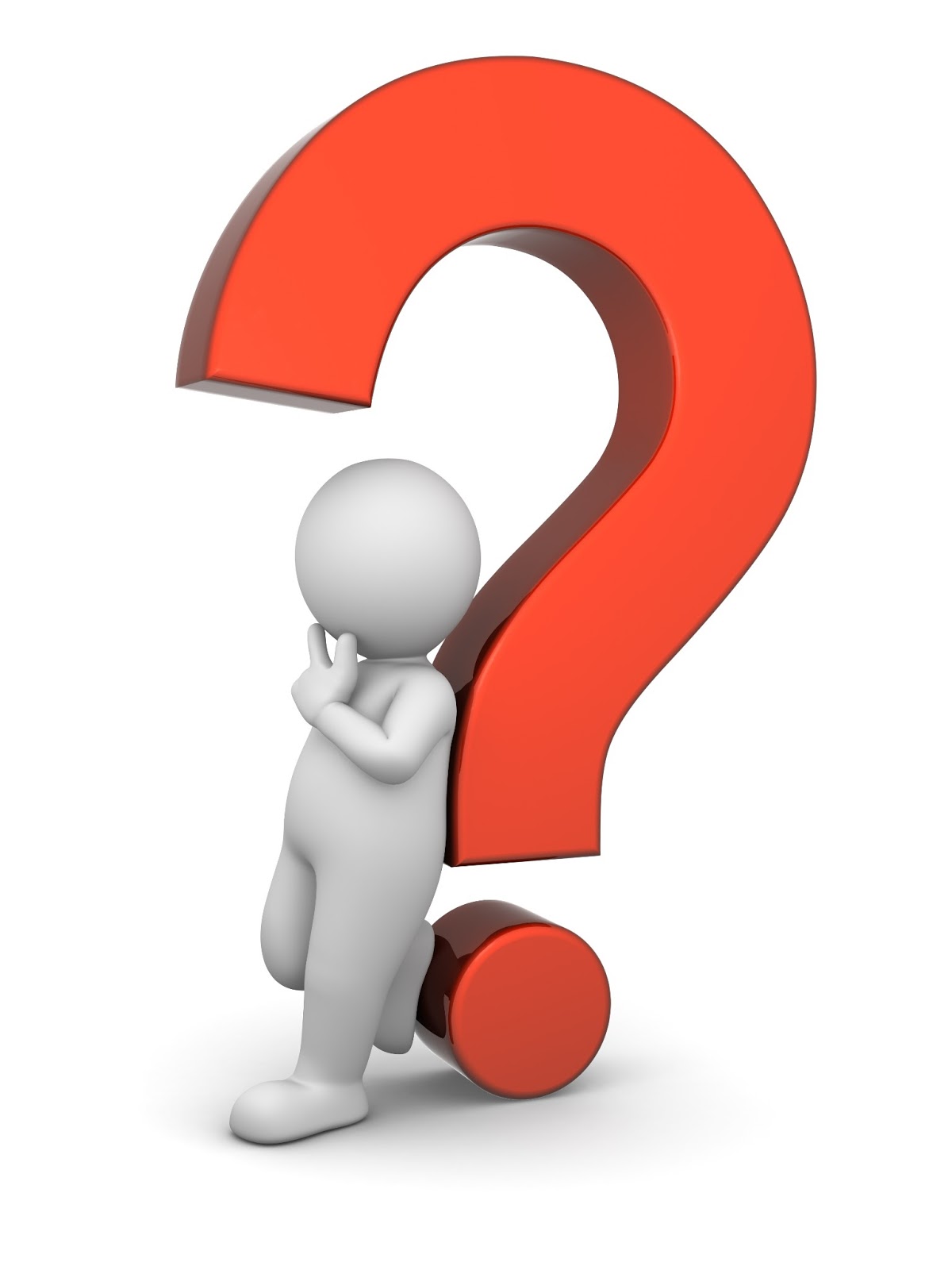 1. If Jesus commands us to go to our brother when he offends us, why is it so difficult to do?
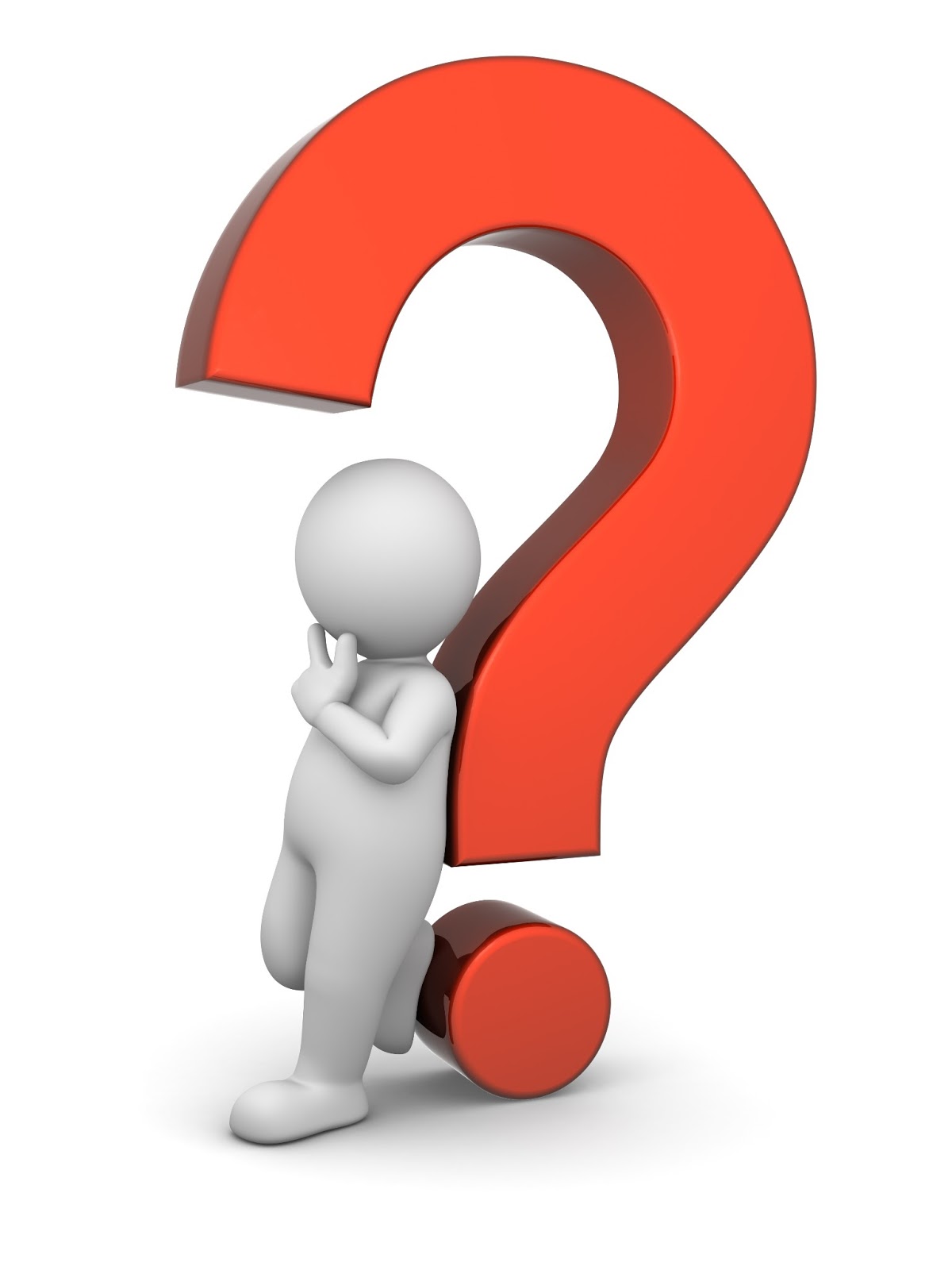 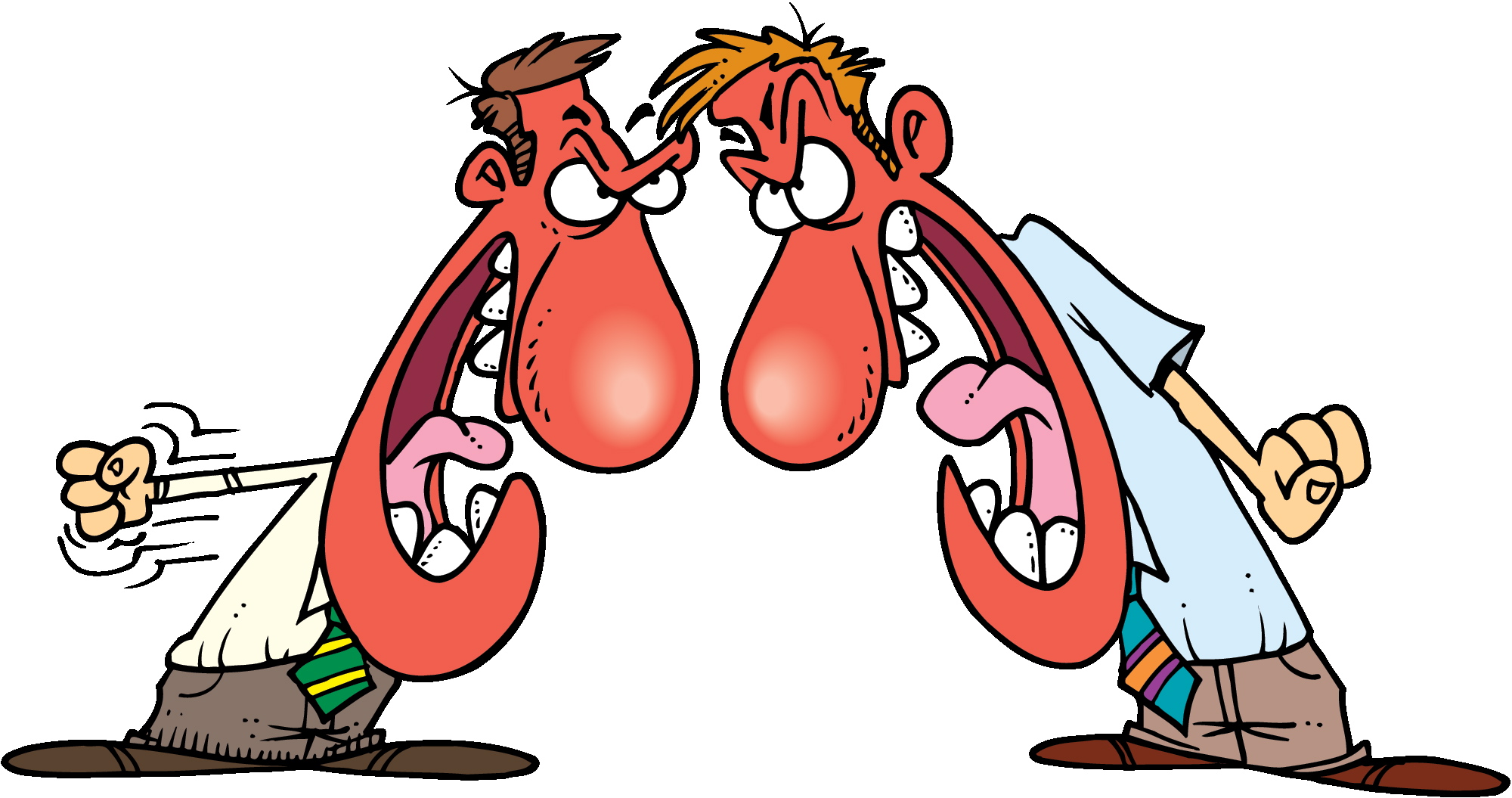 Answer: Hatred of Conflict and Fear
“Perfect Love Casts Out Fear.” 
 There is no fear in love, but perfect love casts out fear. For fear has to do with punishment, and whoever fears has not been perfected in love.
I John 4:18
2. What Should My Friend Do If I Bring My Offense To Him Instead Of Taking It To The Person Who Offended Me?
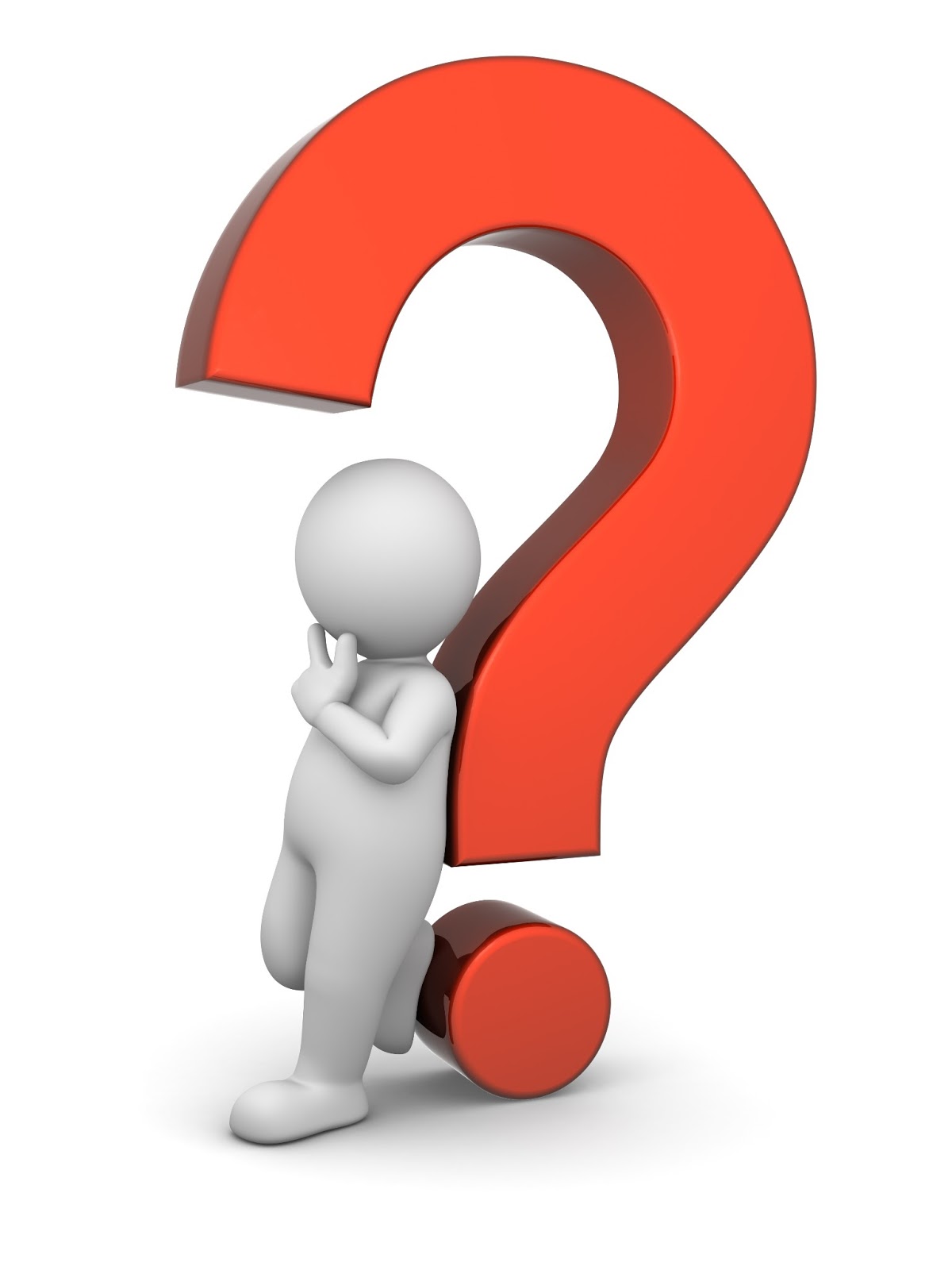 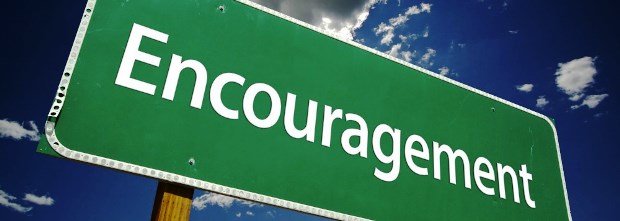 Answer: Encourage Me To Go To The Person
“In the middle of every difficulty, lies opportunity.”
Albert Einstein
“It is how we handle conflict that determines the level of our spiritual maturity”
Larry Crabb
“Coping with difficult people is always a problem. Especially if the difficult person happens to be yourself.”  
John Maxwell